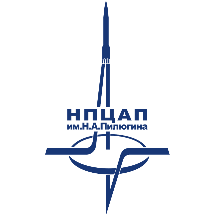 АО «НПЦАП»
ПОМЕЩЕНИЕ, ПРОДАЖА
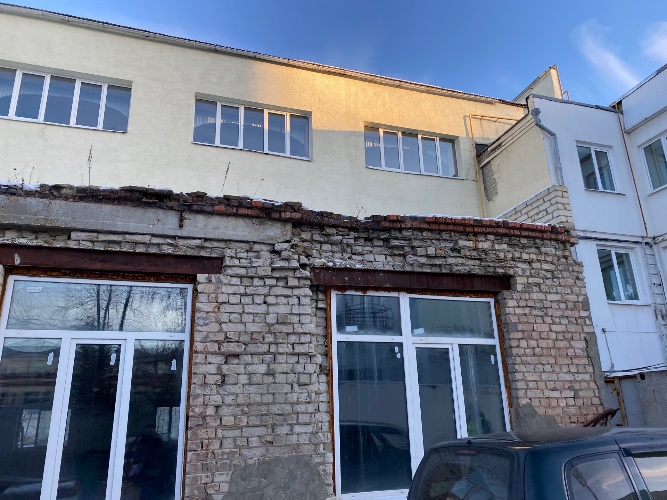 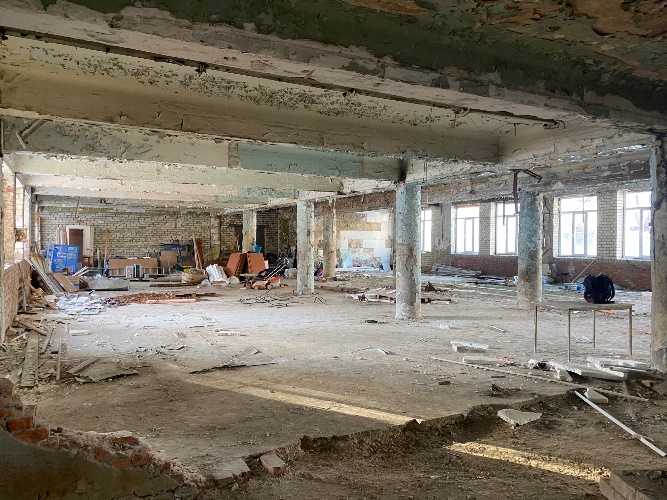 Расположение актива – Саратовская область, г. Саратов, 
ул. им. Осипова В.И., д. 1
Назначение актива – нежилое помещение
Площадь объектов (ОКС) – 448 кв. м. (кол-во объектов – 1, в т. ч. 
помещения – 1)
кадастровый номер – 64:48:030212:3171
Вид права – собственность
Иное имущество (движимое) – отсутствует
Обременения – нет

Иная значимая информация –  техническое состояние неудовлетворительное. Инженерное обеспечение: отсутствует. Требуется капитальный ремонт. 
Вход в помещение возможен только с территории ФГБОУ ВО «Саратовская государственная юридическая академия». Расположено на 1-ом этаже нежилого здания с кадастровым номером 64:48:030212:85 

Способ распоряжения – продажа
Начальная стоимость реализации – в стадии определения
Планируемая дата выставления на торги – III квартал 2024 года
Извещение на электронной площадке – ЭТП ГПБ
https://etpgpb.ru

Контактные лица – 
Долгова Елена Михайловна раб. телефон: +7 (8452) 72-63-13
моб. +7 (919) 828-19-90
Щеклеин Александр Вячеславович раб. телефон: +7 (495) 535-31-59
E-mail: otd526_1@npcap.ru
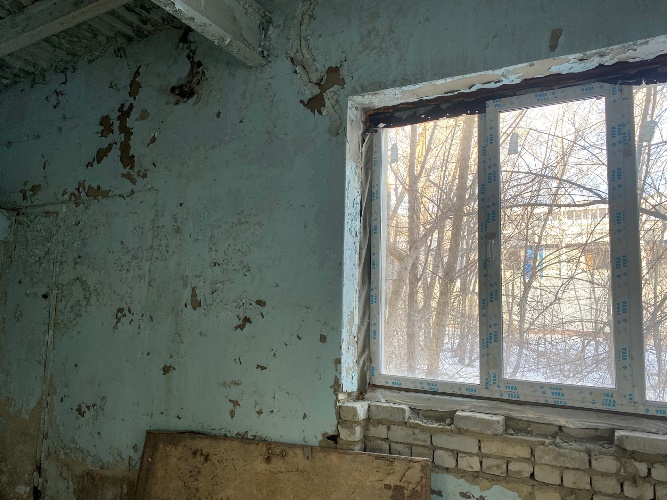 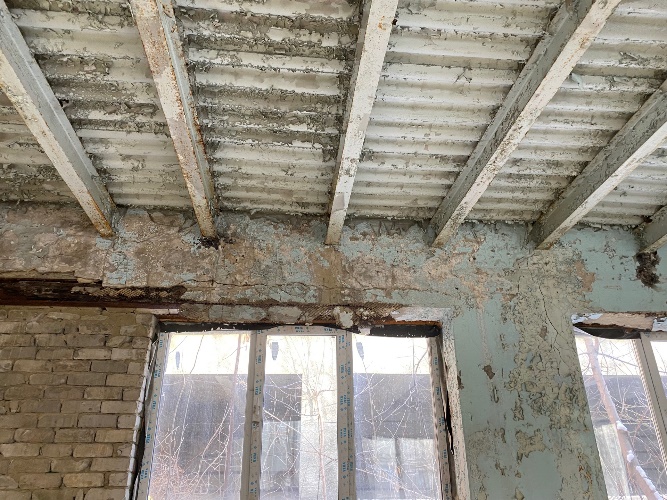 Схема расположения актива
Ситуационный план
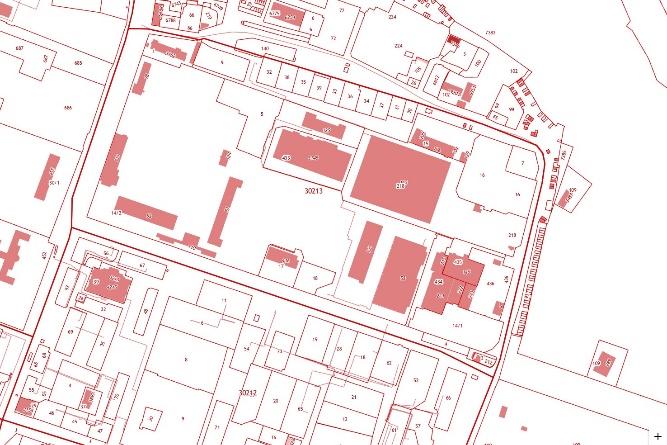 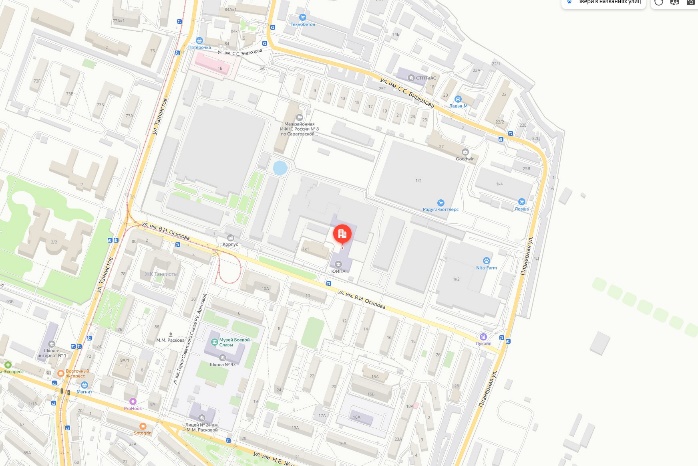 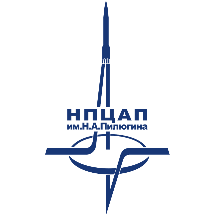 АО «НПЦАП»
ПОМЕЩЕНИЕ, ПРОДАЖА
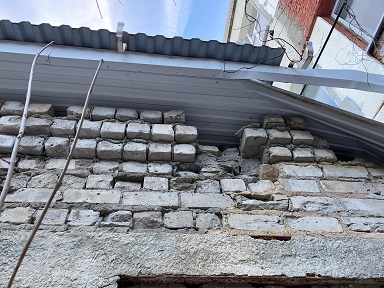 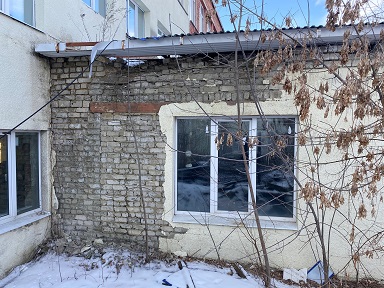 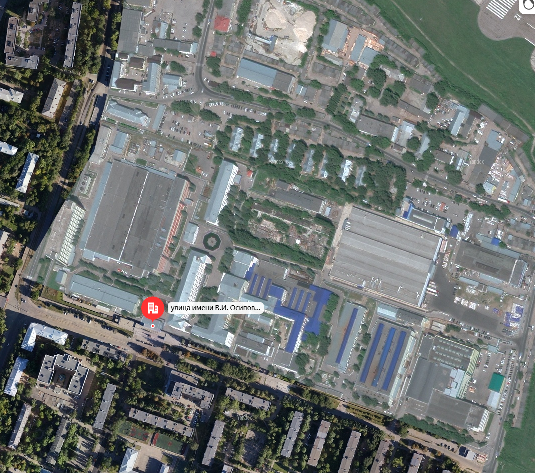 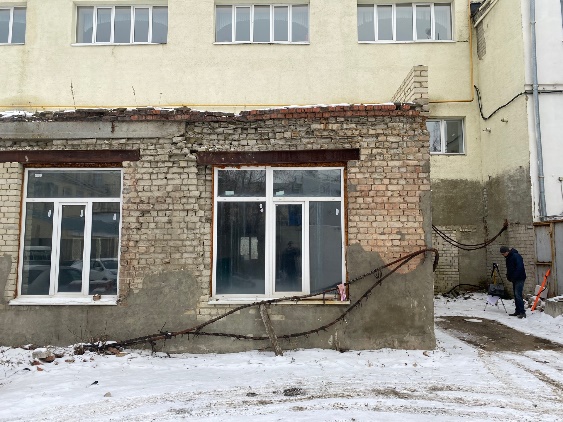 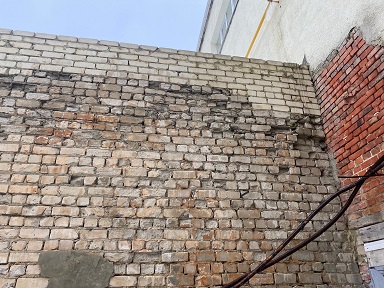 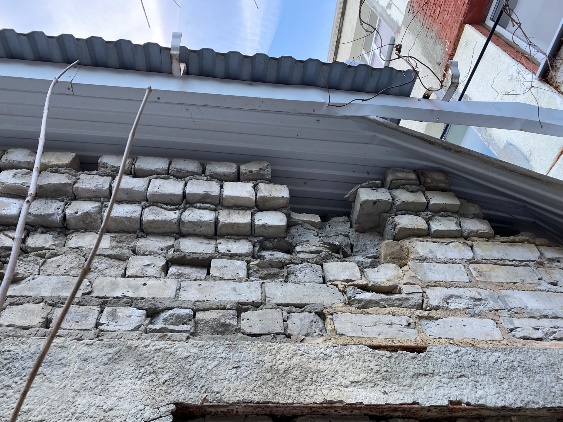 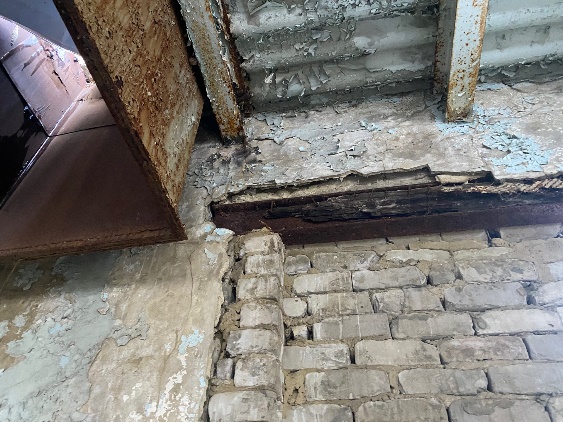 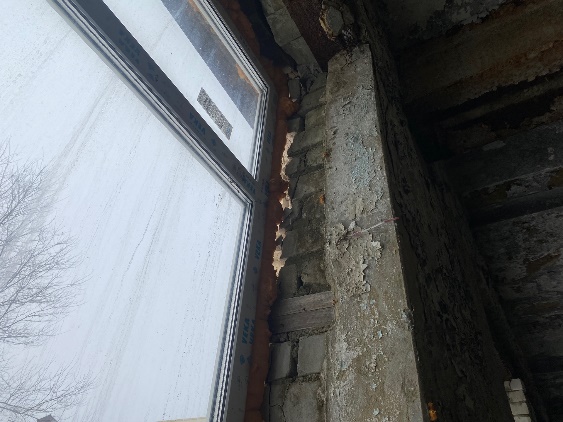 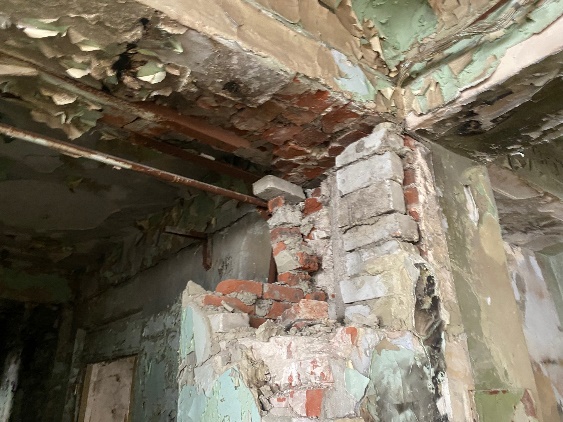 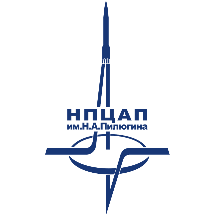 АО «НПЦАП»
ПОМЕЩЕНИЕ, ПРОДАЖА
Иная значимая информация:
Характеристики здания:
Построено в 1930 году
Перекрытия: железобетонныеКаркас: кирпичСтены: кирпичФундамент: фундаментные блокиЭтажей всего: 3Высота потолков: 400 см
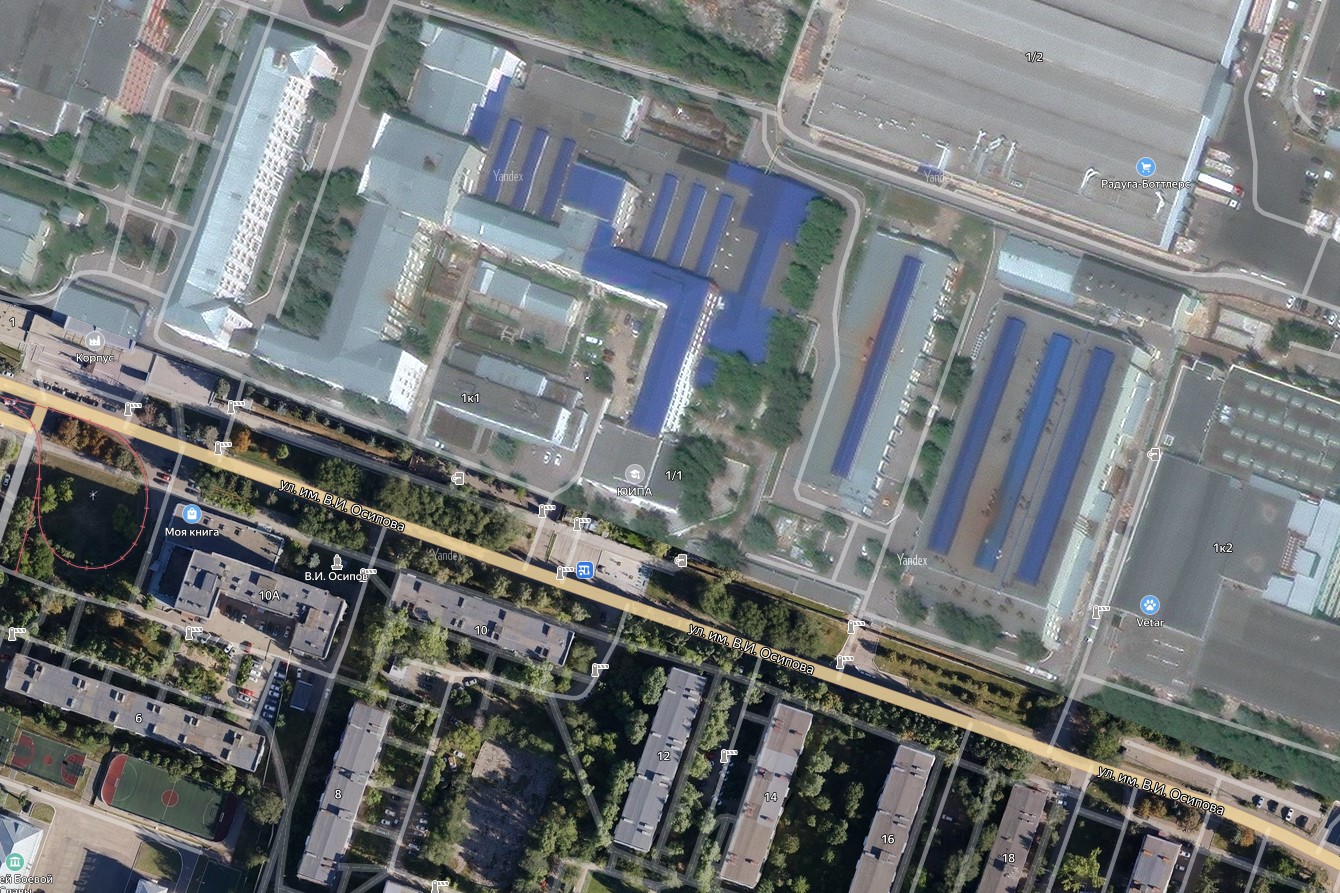 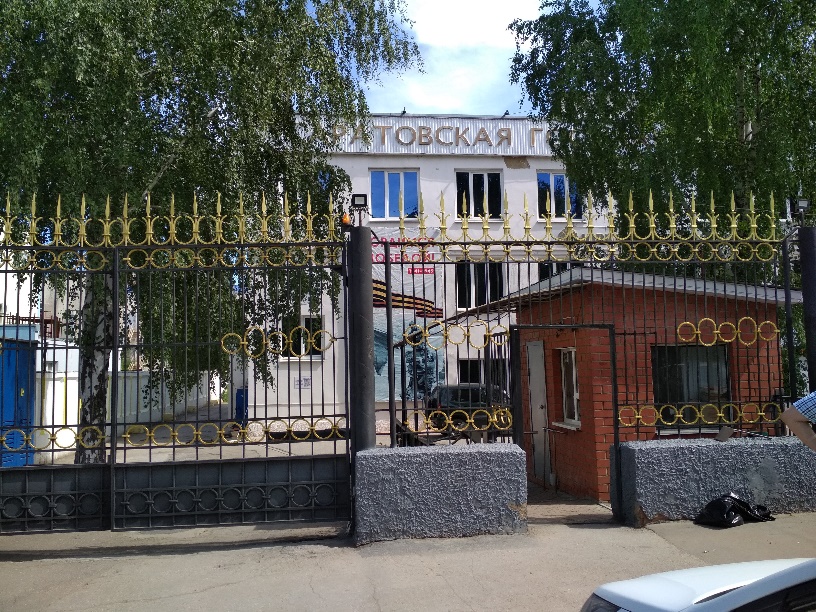 Вход в помещение только через территорию СГЮА.
Вход в помещение 
за углом здания